Il modello di Von Thünen: analisi empiriche
Studi empirici:
Verificati cali di intensità piuttosto che diverse colture in successione:
Intensità colturali decrescenti in aree dove abitazioni rurali sono accentrate e costi di spazio/tempo per coltivare la superficie agraria aumentano con aumentare dalla distanza dall’insediamento;
Densità decrescenti di popolazione rurale in aree dove prevale insediamento sparso su fondi
Astrattezza di ipotesi di omogenea fertilità (limite molto forte al modello)
Calo generalizzato dei costi di trasporto ha allargato il raggio dell’approvvigionamento agricolo
Corone sub-circolari evidenziabili alla scala locale intorno a villaggi rurali autoconsumatori (tempi di lavoro incidono più dei costi di trasporto) anziché intorno ai centri di mercato
Centri di mercato organizzano zone anche a scala continentale/intercontinentale
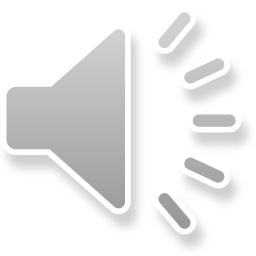